МБОУ «Петропавловская средняя общеобразовательная школа имени Героя Советского Союза Д.А.Жукова»
Почетный гражданин Алтайского края
Владимир Иванович Никифоров
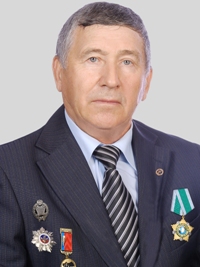 Классный час для начальной школы
Автор работы: 
Хорланова Марина Николаевна, 
учитель начальных классов высшей кв.категории, стаж работы 33 года.
МБОУ «Петропавловская средняя общеобразовательная школа имени Героя Советского Союза Д.А.Жукова», с. Петропавловское, ул.Партизанская, 21
 
 
 
Петропавловское 2024г.
Введение
Мы часто говорим и слышим о любви к родному городу, о готовности каждого сделать для своей малой родины большое доброе дело. 
Наш мир... Что он значит без событий, без характеров, дат и имён?! Как хорошо, что в нашем стремительном веке мы умеем быть благодарными, добрыми и чуткими.
У каждого человека в жизни есть место на земле, где он родился, провел своё детство и юность, место – где жили его родители, деды и прадеды, самые близкие и дорогие люди. Очень часто случается так, что человек, прожив здесь всю жизнь, практически ничего не знает об истории своей малой Родины, о жизни людей, которые его окружают.
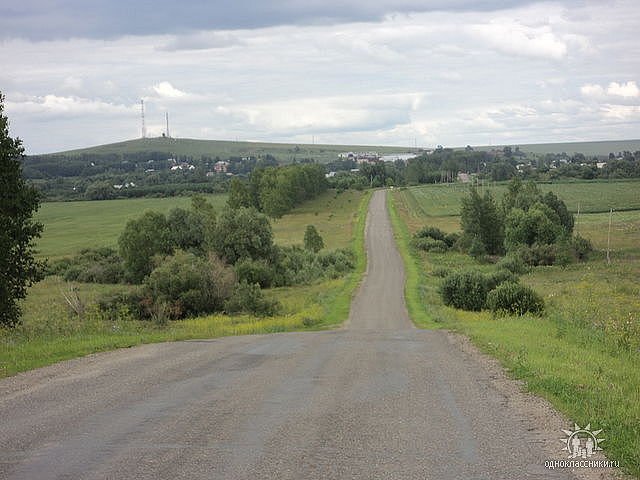 Цель: познакомить детей  с жизнью и трудовой деятельностью «Почётного гражданина Алтайского края» В.И.Никифорова.

Задачи :
-содействие воспитанию у обучающихся патриотизма, гордости за свое отечество, свой народ
-привлечение внимания детей к выдающимся личностям Алтайского края
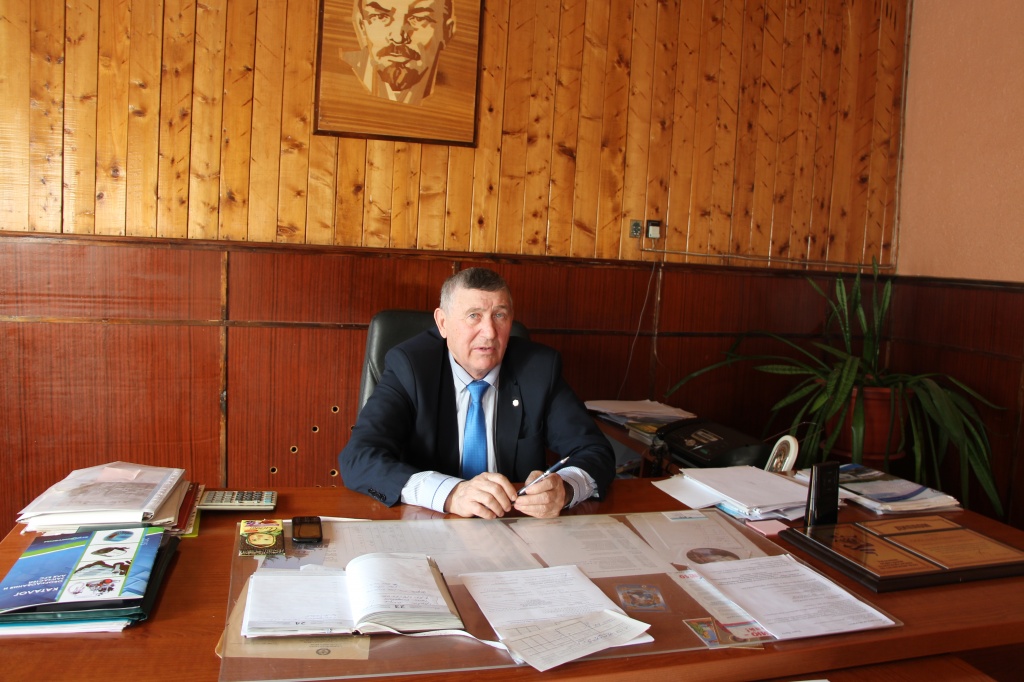 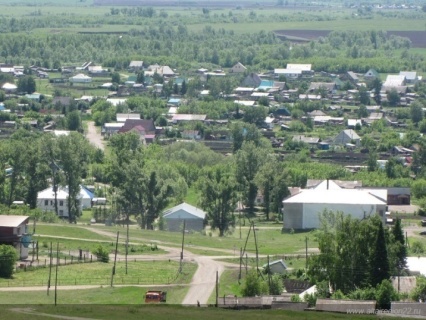 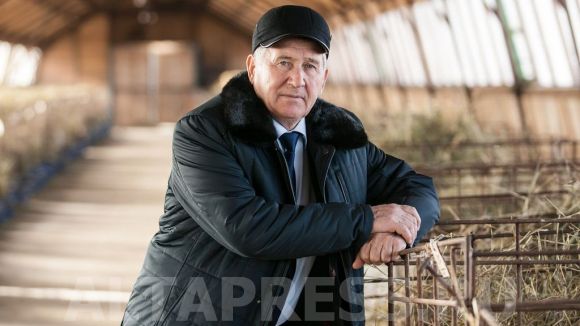 Живёт  Владимир Иванович в нашем Петропавловском районе. Село называется  Зелёный Дол.
Это село начиналось на целине, где ничего не было. Со всей России на целину приезжали люди. Кто-то уехал, а кто-то остался жить на земле, которая давала хлеб, мясо, молоко.
История почетного гражданства на Руси
Почетные граждане – обычные люди, которые  жили и живут среди нас, но они отличаются большой трудовой и общественной активностью, ответственным отношением к любому делу, огромным желанием сделать жизнь нашего города лучше. У них разные профессии: врачи, учителя, строители, рабочие предприятий, газовики, механики. И именно они определяют имидж,  авторитет села, нашу историю. Их имена навсегда останутся в летописи нашего района.
Звание «Почетный гражданин Алтайского края» является высшей наградой Алтайского края.
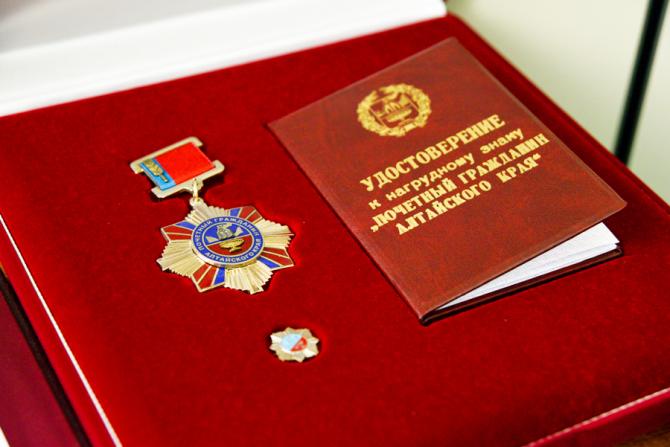 Жизненный путь Владимира Ивановича
Владимир Иванович Никифоров родился 1 января 1948 года в селе Петропавловском Петропавловского района
Начал трудовую деятельность в 1966 году водителем совхоза "Ануйский". После службы в рядах Советской Армии возвращается в совхоз и продолжает работать электриком. В 1977 году окончил с отличием Алтайский сельскохозяйственный институт и был направлен на работу в свой совхоз инженером-электриком,  работал главным инженером, с 1987 года - руководитель этого хозяйства. На этом же предприятии работал главным инженером и вот уже более 28 лет является руководителем хозяйства. Владимир Никифоров — заслуженный работник сельского хозяйства, кавалер орденов Дружбы, ордена "За заслуги перед Алтайским краем" II степени. Неоднократно избирался председателем Петропавловского районного Совета народных депутатов. В ноябре 2013 года избран на должность главы Петропавловского района.
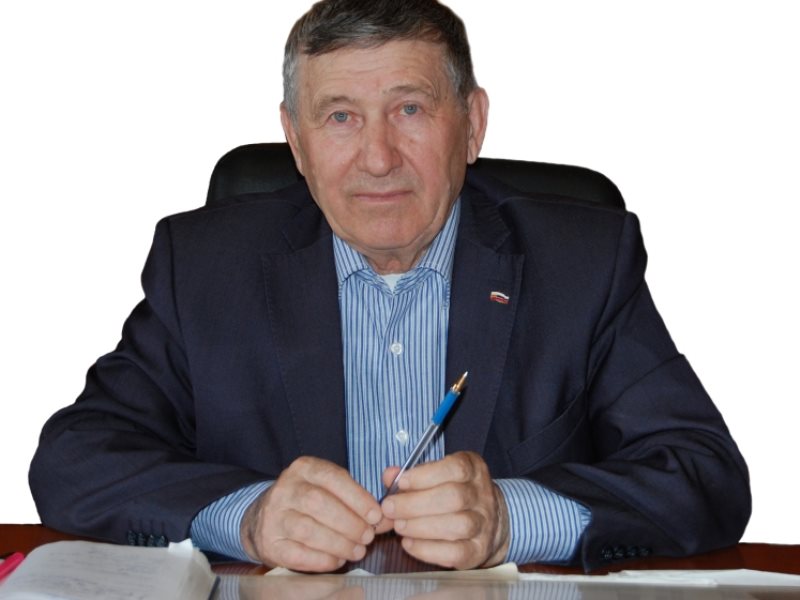 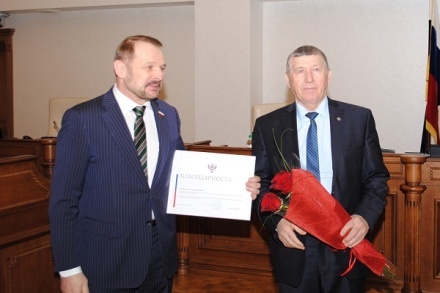 В 2008 году Владимир Иванович удостоен звания «Почетный гражданин Петропавловского района». Неоднократно награждался Почетными грамотами Администрации Алтайского края,  в 2004 году Почетной грамотой Министерства сельского хозяйства Российской Федерации, в 2007 году награжден орденом «За заслуги перед Алтайским краем» II степени, в 2006 году присвоено звание «Заслуженный работник сельского хозяйства Российской Федерации», в марте 2013 года награжден государственной наградой Российской Федерации – орденом Дружбы за достигнутые трудовые успехи и многолетнюю добросовестную работу. Почетный гражданин  Алтайского края с 2013 года.
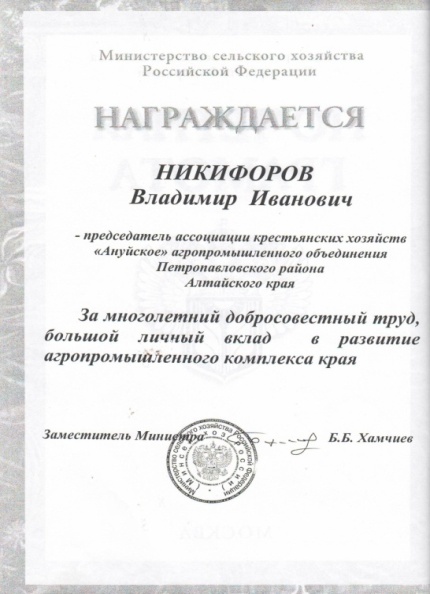 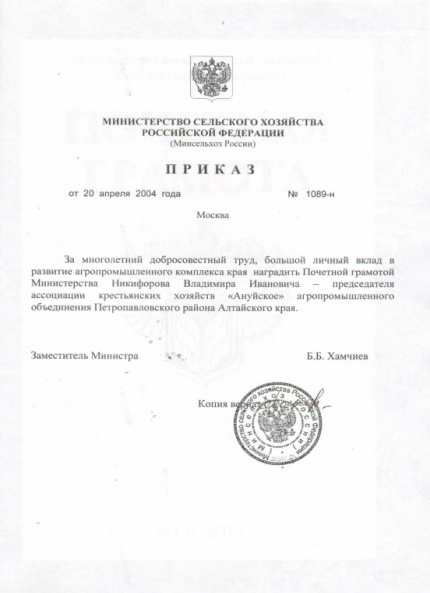 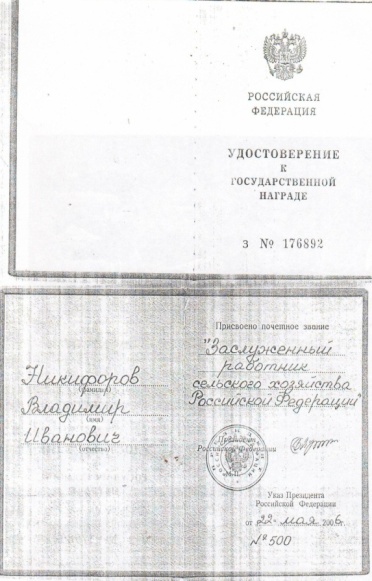 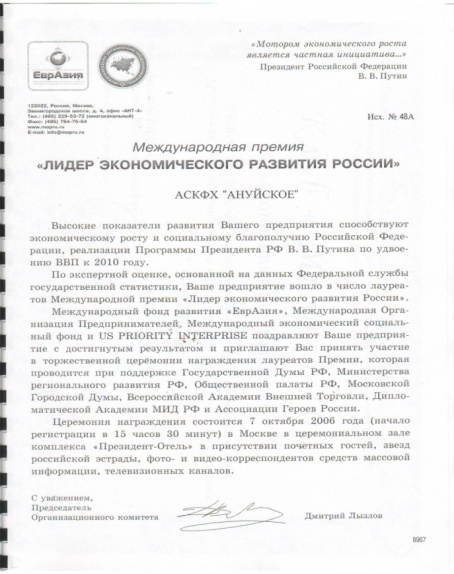 В 2014 году сыр «Алтайский» признан лучшим среди твердых и полутвердых сортов, сыр «Зеленодольский отмечен золотой медалью конкурса качества «Молочная гордость России».  
Налажено производство колбас. Работает цех, где делают очень вкусную колбасу. Колбаса идёт на экспорт. Её продают не только в Алтайском крае, но и за его пределами.
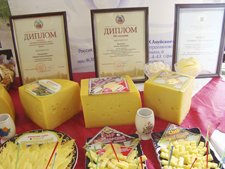 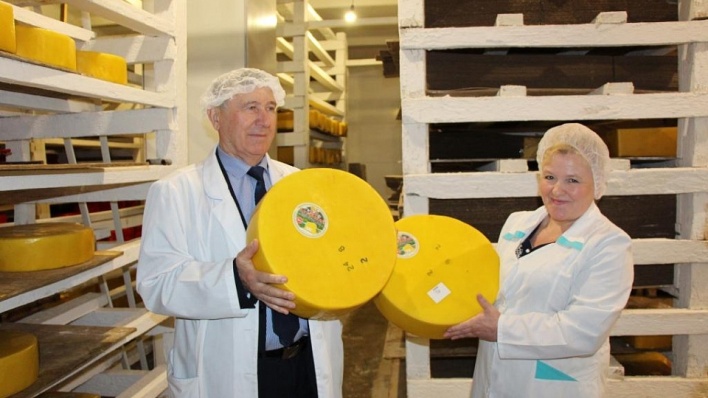 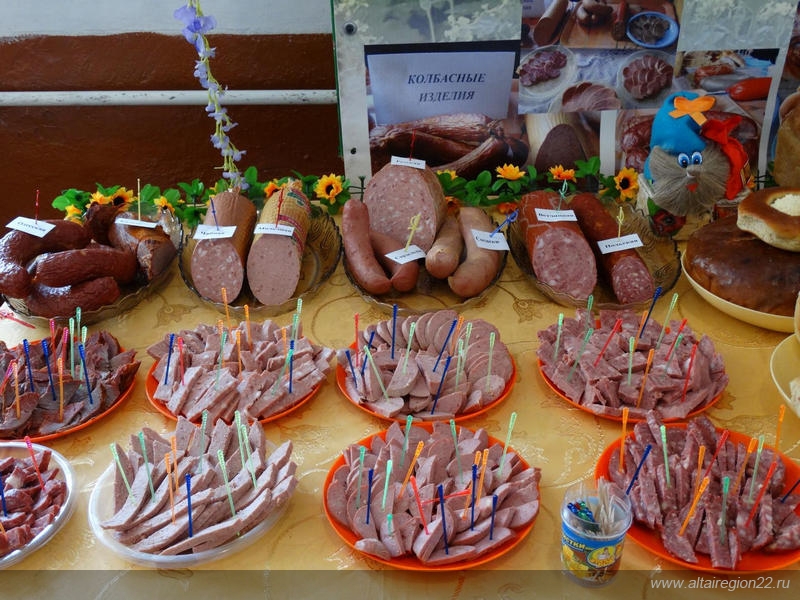 В районном краевом музее есть много информации о нашем земляке.
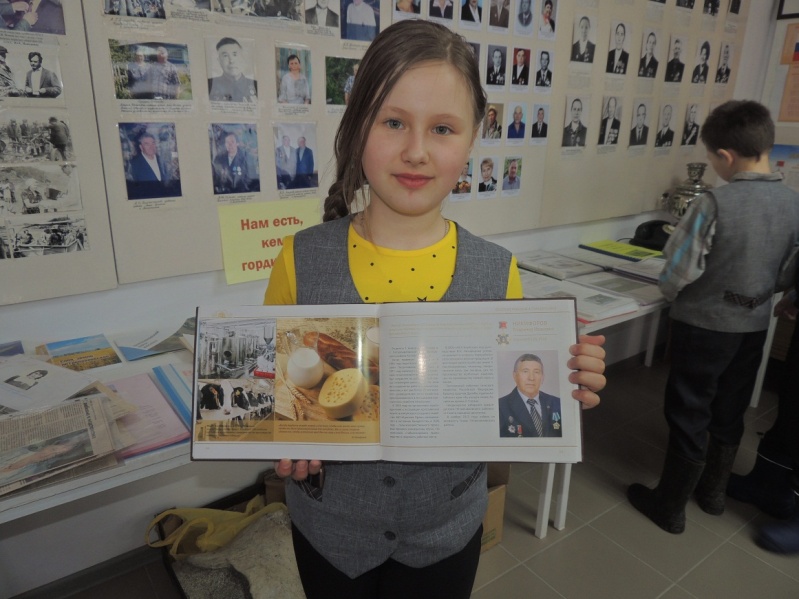 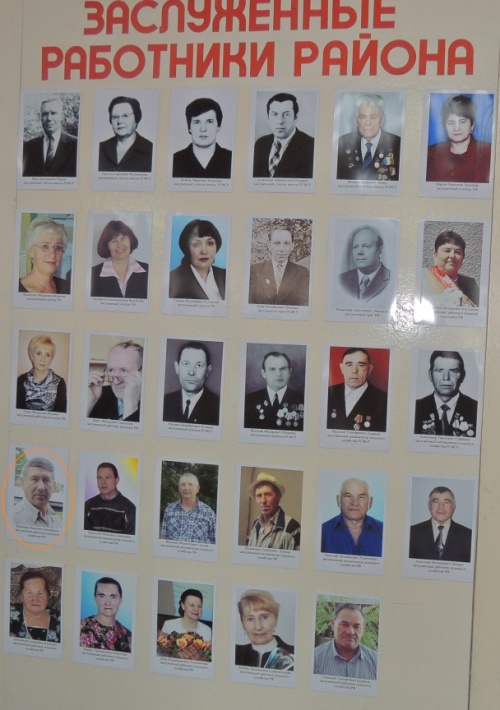 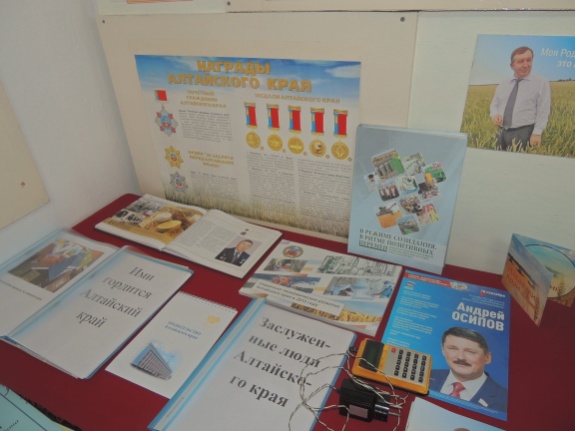 О В.И. Никифорове много пишут в газетах
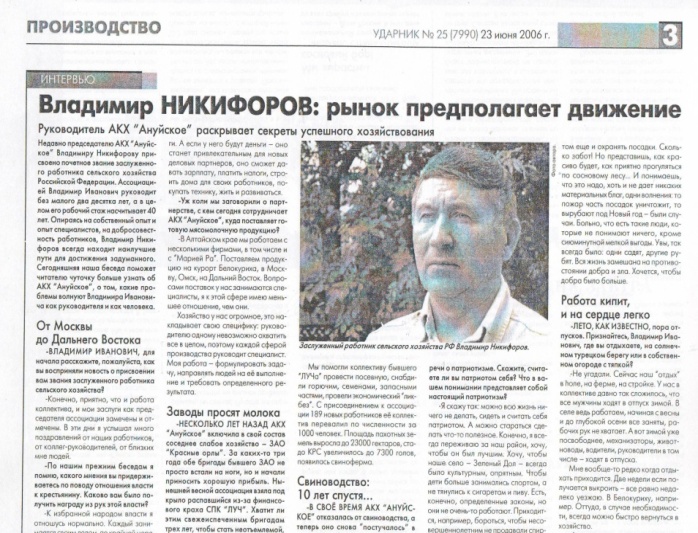 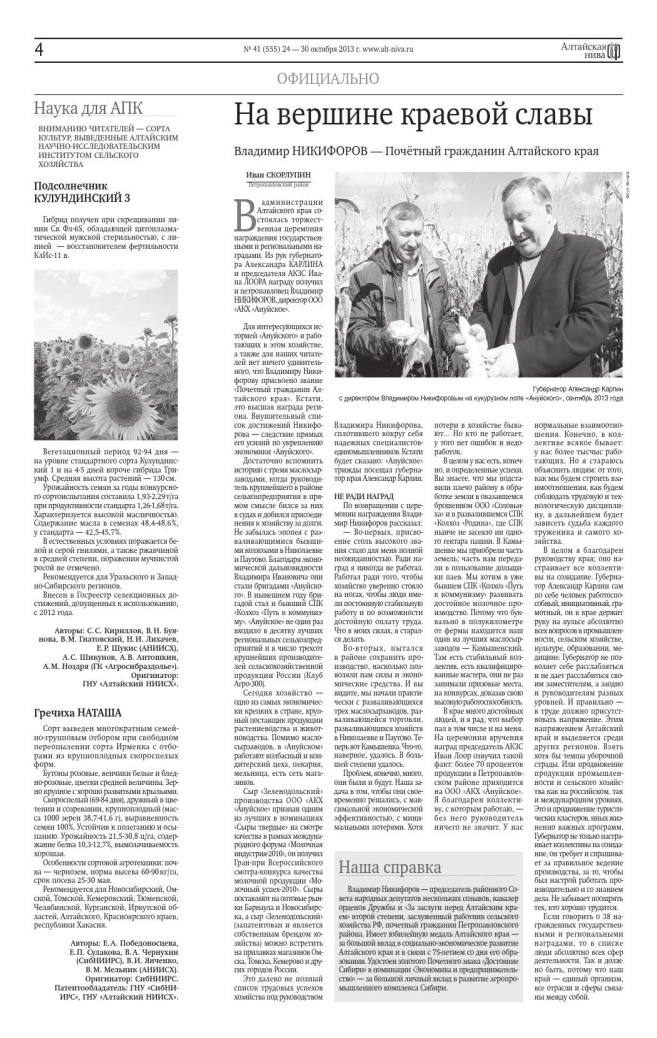 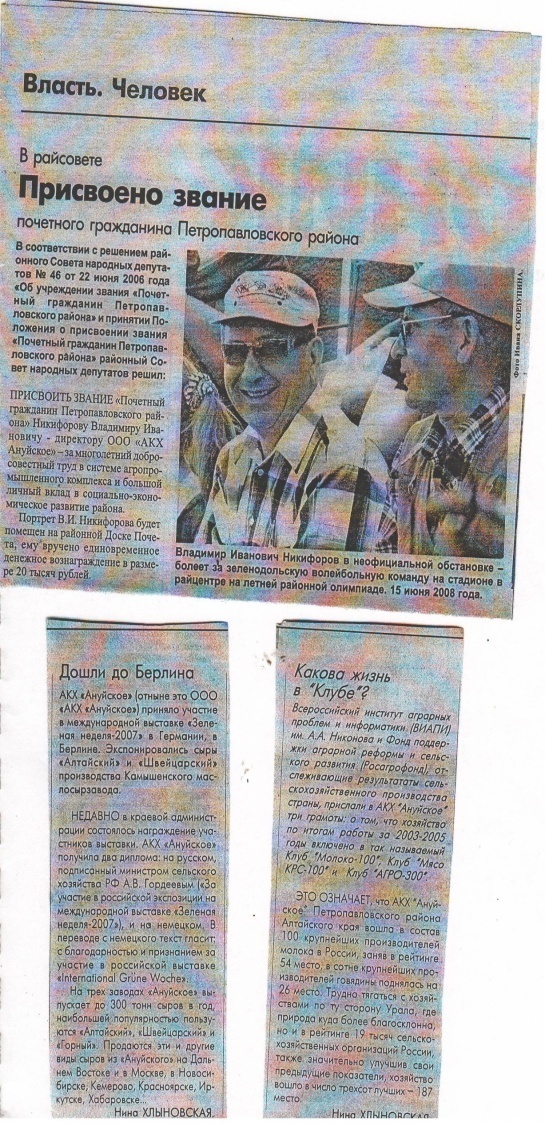 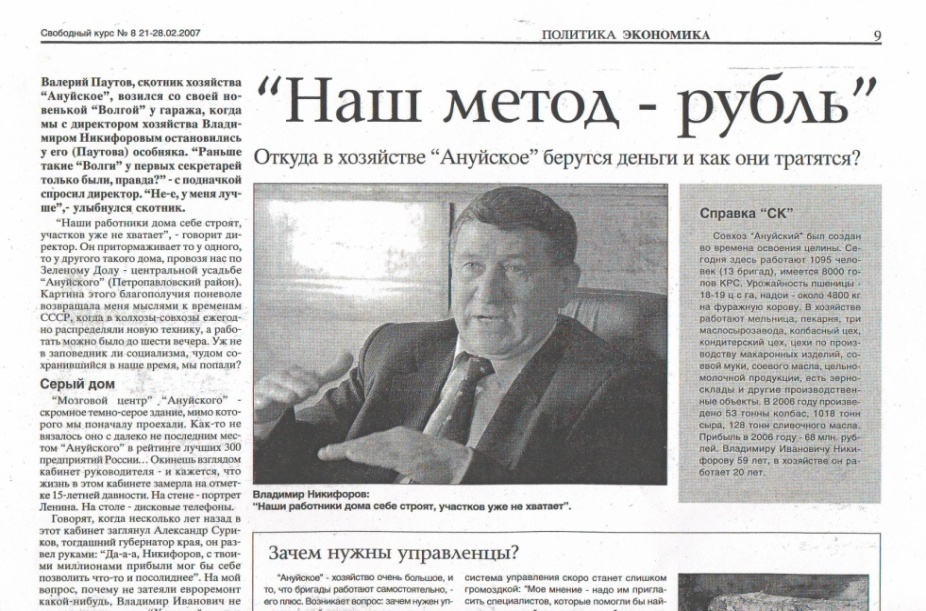 Богата земля хорошими, талантливыми, успешными, профессионально состоявшимися людьми. Я рада, что познакомила вас с одним из них. 
Хочется проехать по просторам нашей Петропавловской земли, когда-то целинной не тронутой человеком. А теперь благодаря таким людям, как Владимир Иванович мы едим душистый хлеб, как из бабушкиной печи. Сыр, который не сравнится ни с какими другими сырами.
Чтобы стать почётным гражданином, надо проделать большой жизненный путь, помогая людям, отдавая все свои силы не щадя самого себя. И люди будут тебе благодарны.
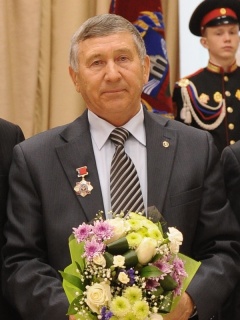 Спасибо 
за внимание!
Литература
1.Источник: http://katun24.ru/grajdanin/
2.© DairyNews.ru   http://www.dairynews.ru/news/ordena-druzhby-udostoen-vladimir-nikiforov-direkto.html
3.Материалы газеты «Ударник»
№6 -2003г.
№30-2004г.
№25-2006г.
№17-2008г.
№5-2010г.
№17-2015г.
4. «Свободный курс» №8-2007г.
5. «Алтайская нива» №41-2013г.
6. «Алтайская правда» №121-2016г.